ФГОС-2021 НОО и ООО: содержание и механизмы реализации
Цель: создать условия,
чтобы включить педагогический коллектив
в реализацию ФГОС-2021 НОО и ООО
29.08.22
ФГОС-2021 НОО и ООО опубликовали на официальном интернет-портале правовой информации 05.07.2021

Образовательные стандарты третьего поколения вступили в силу 16.07.2021
Содержательный разделООП НОО и ООО
Рабочие программы:
учебных модулей
учебных предметов
учебных
курсов
курсов внеурочной деятельности
Программа формирования УУД
Рабочая программа воспитания
Программа коррекционной работы
(на уровне ООО, если есть ученики с ОВЗ)
Требования ФГОС-2021 к рабочим программам
Требования ФГОС-2021 к рабочим программам
В качестве ЭОР и ЦОР можно использовать:
Мультимедийные программы
Электронные учебники и задачники
Электронные библиотеки
Виртуальные лаборатории
Коллекции цифровых образовательных ресурсов
Игровые программы
Требования ФГОС-2021 к рабочим программам
Объем урочной и внеурочной деятельности
ФОРМА ПА
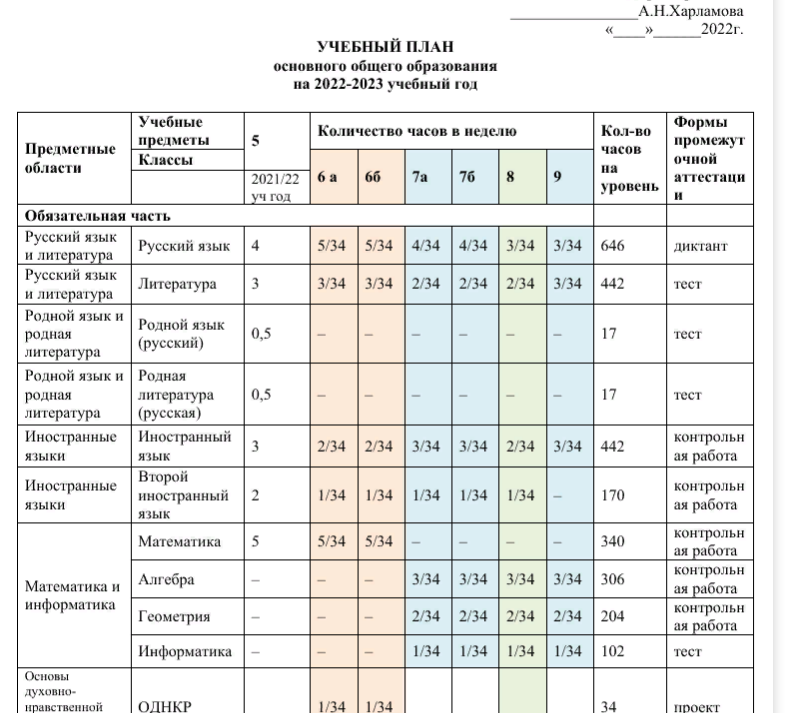 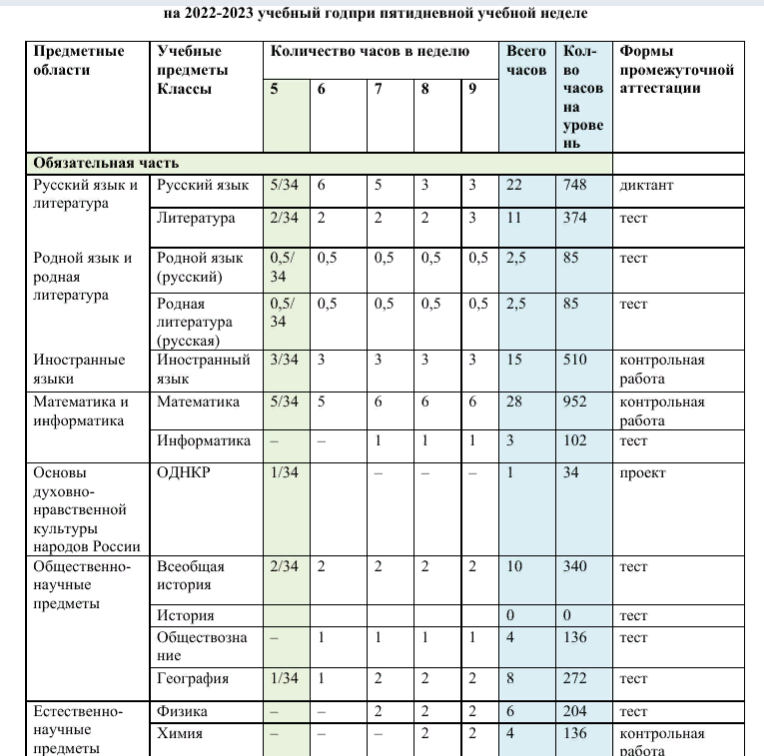 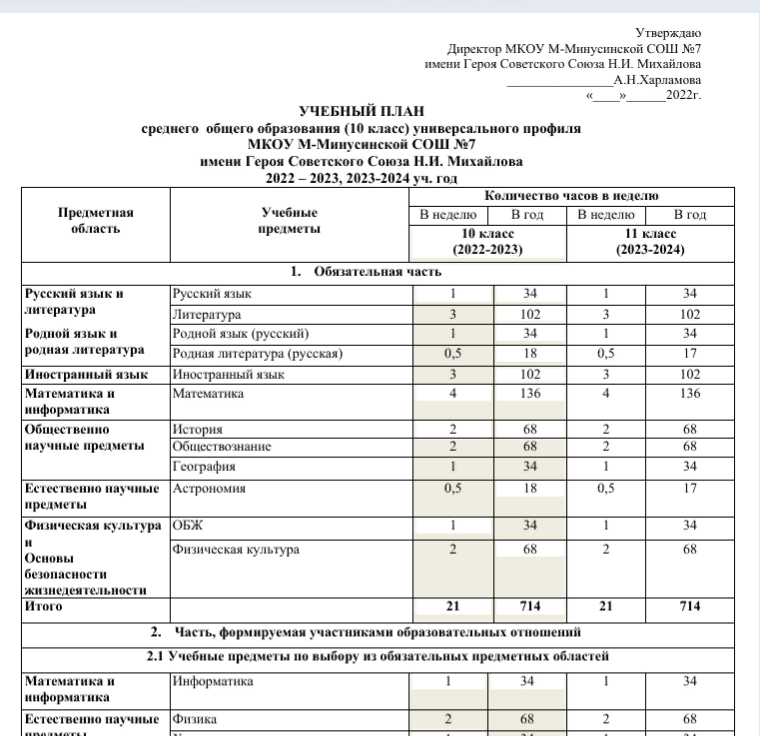 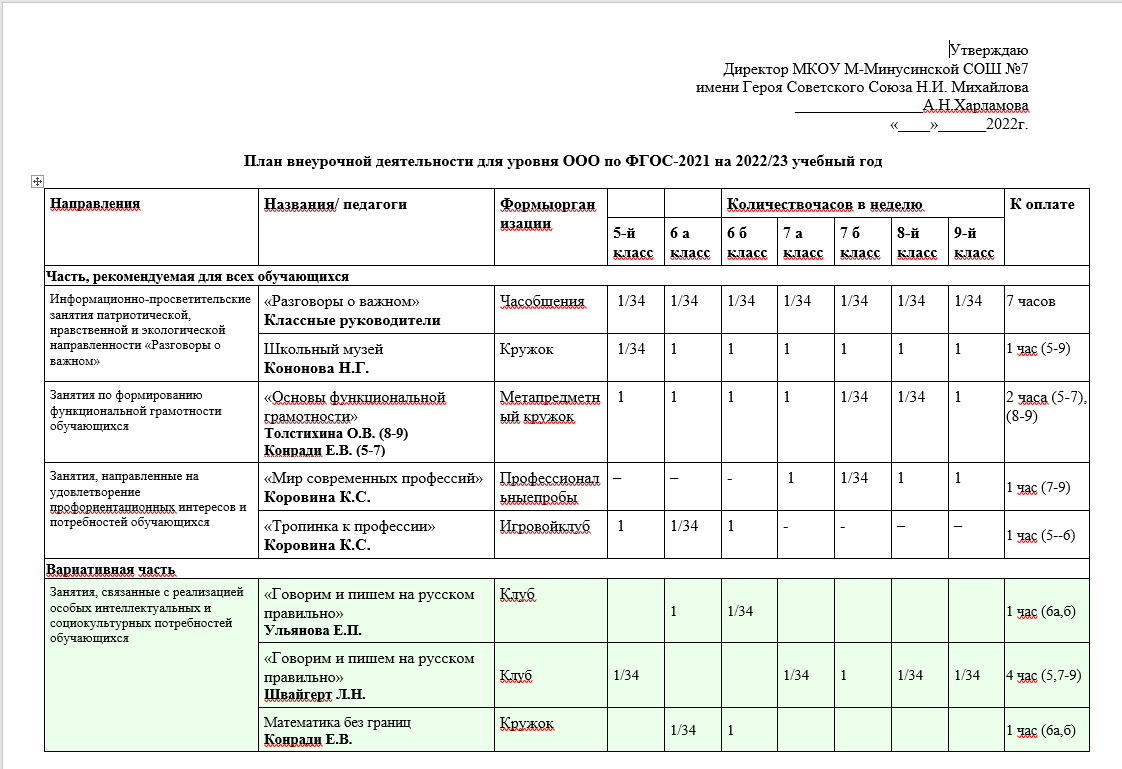 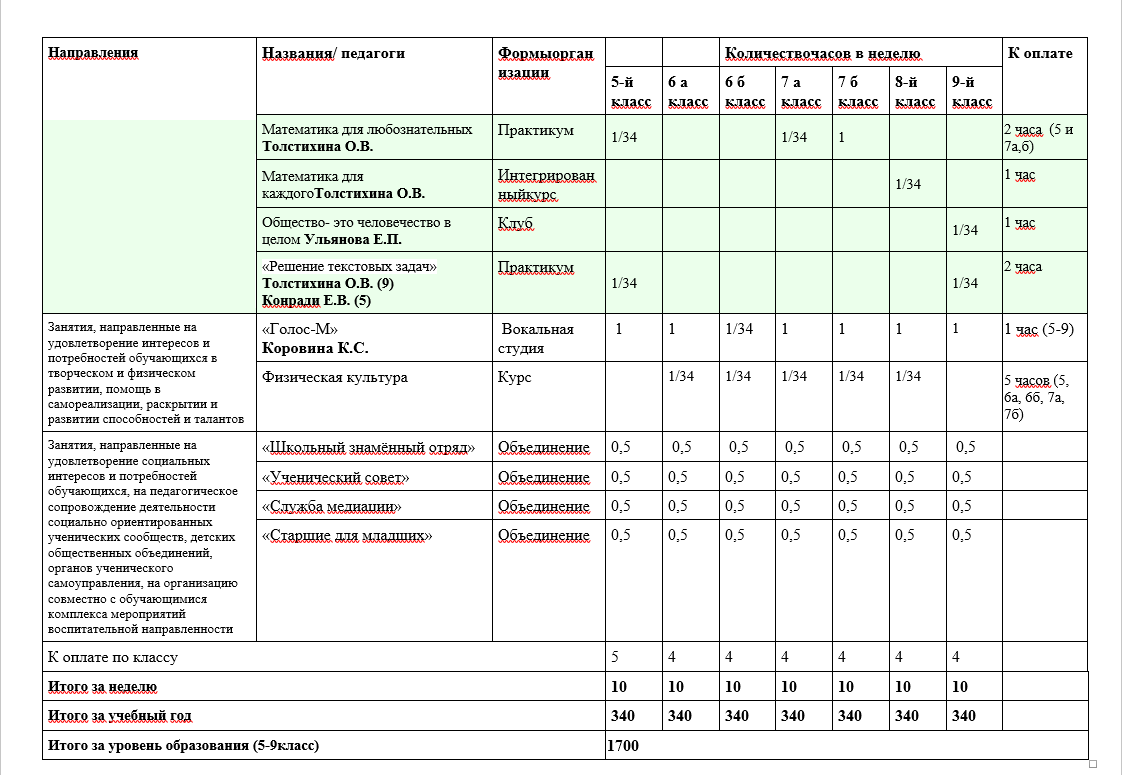 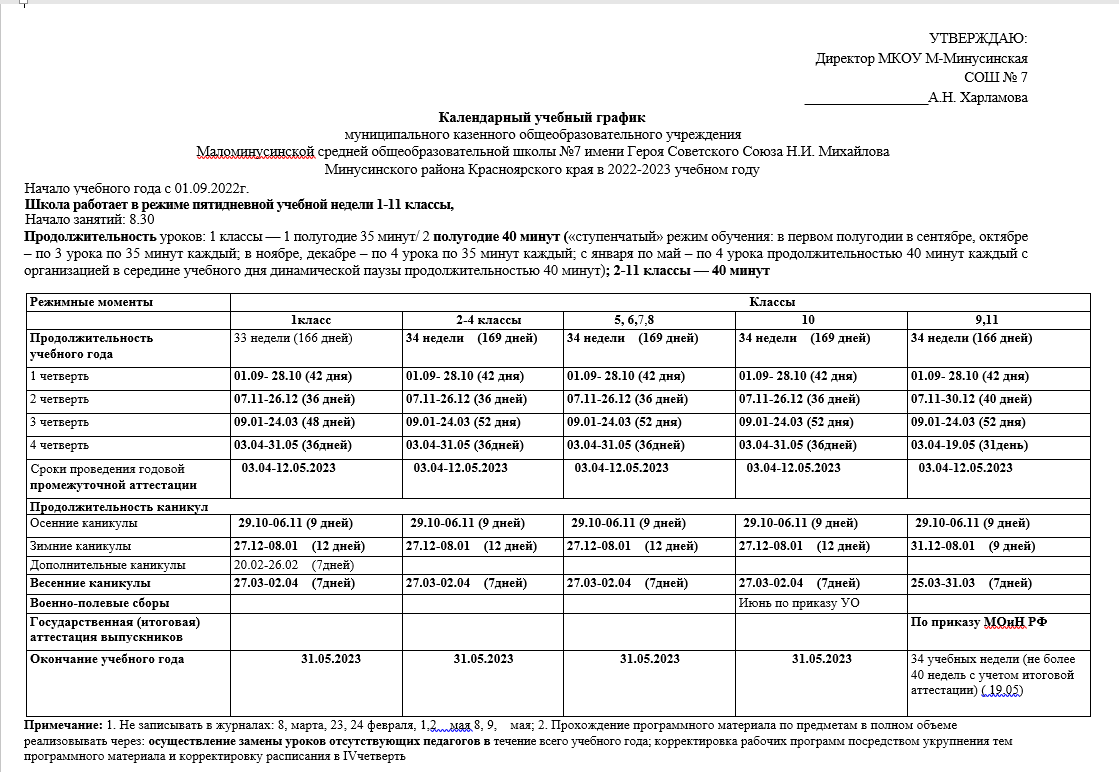 Ученики с ОВЗ
Адаптированные ООП на уровне ООО разрабатывают в соответствии с требованиями ФГОС-2021 ООО
ФГОС-2021 НОО не нужно применять для обучения детей с ОВЗ и интеллектуальными нарушениями
Школа может увеличить срок освоения АООП на уровне ООО до 6 лет. В таком случае объем аудиторных часов не может превышать 6018 часов
Использование электронных средств обучения и дистанционных технологий
Обеспечение учебниками
Психолого-педагогические условия
Повышение квалификации педагогов
Финансовая грамотность
Финансовая грамотность
Где найти примерные рабочие программы по ФГОС-2021
Примерные рабочие программы учебных предметов, курсов и модулей по ФГОС-2021 можете найти и скачать на edsoo.ru
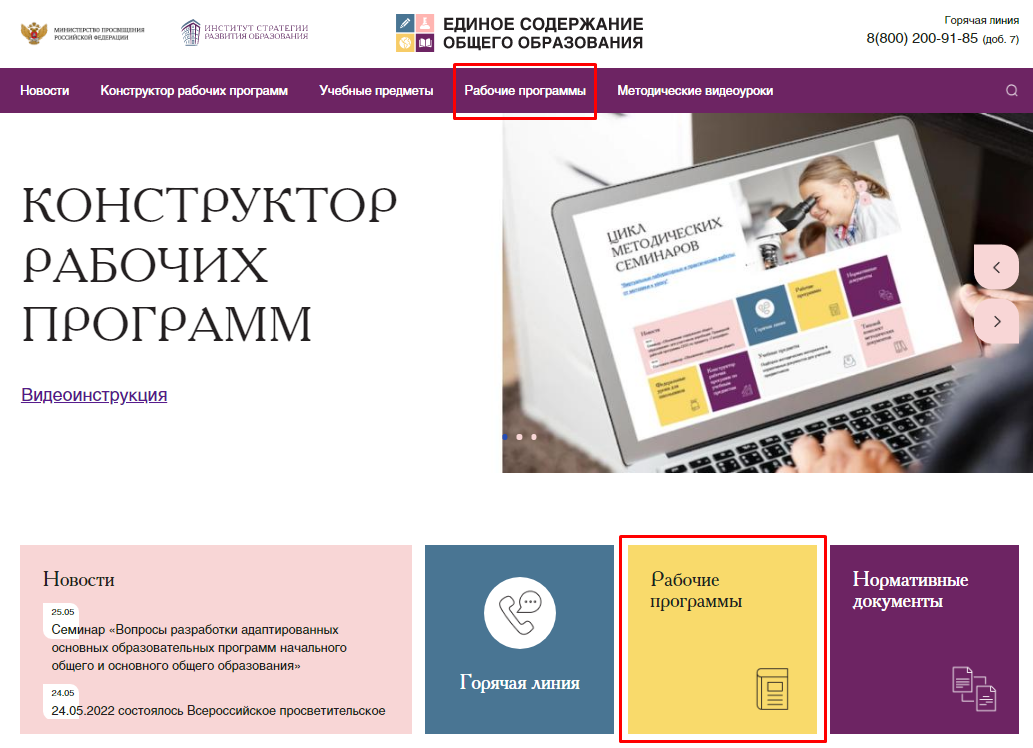 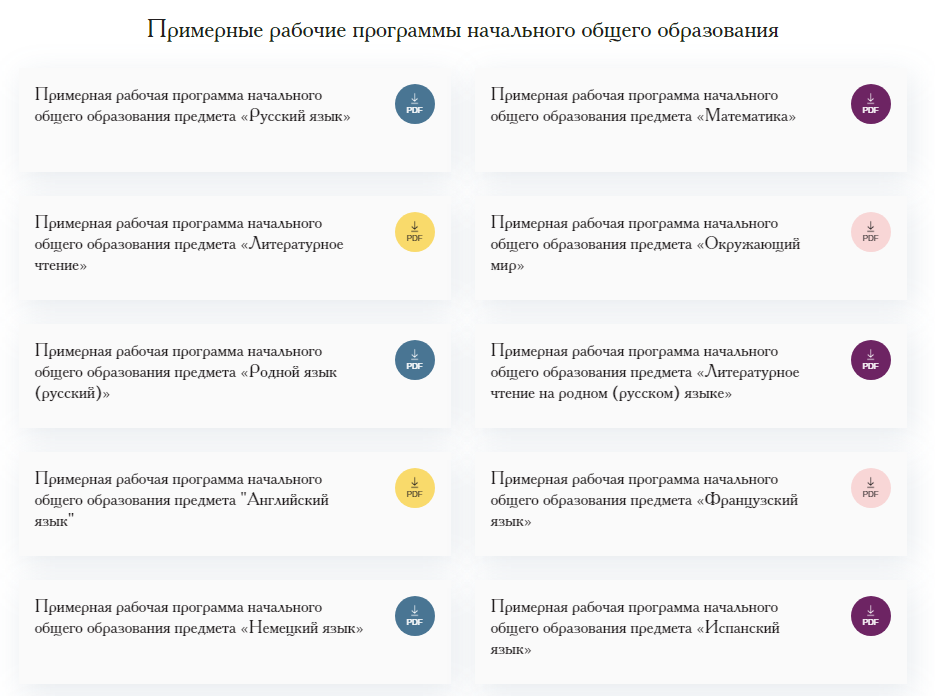 Второй вариант: вы решили разработать рабочую программу самостоятельно
В таком случае выберите один из двух способов

Первый способ – разработать рабочую программу с помощью Конструктора 

Этот инструмент вы найдете edsoo.ru
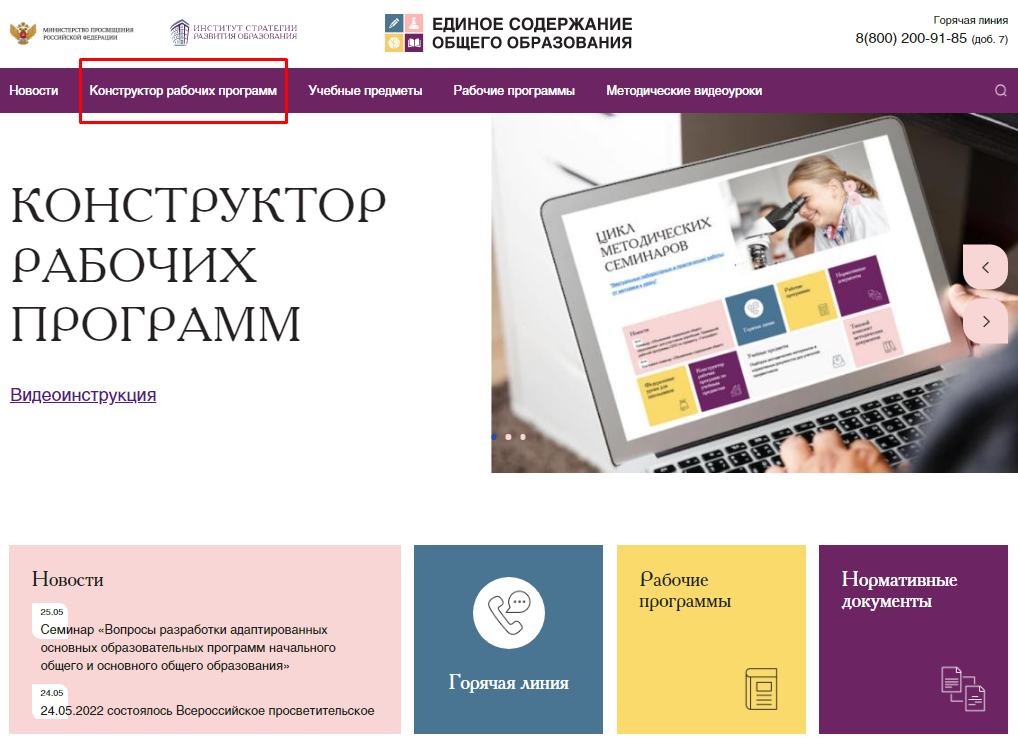 Практическая работа № 2: «Создание рабочей программы по предмету с помощью Конструктора»
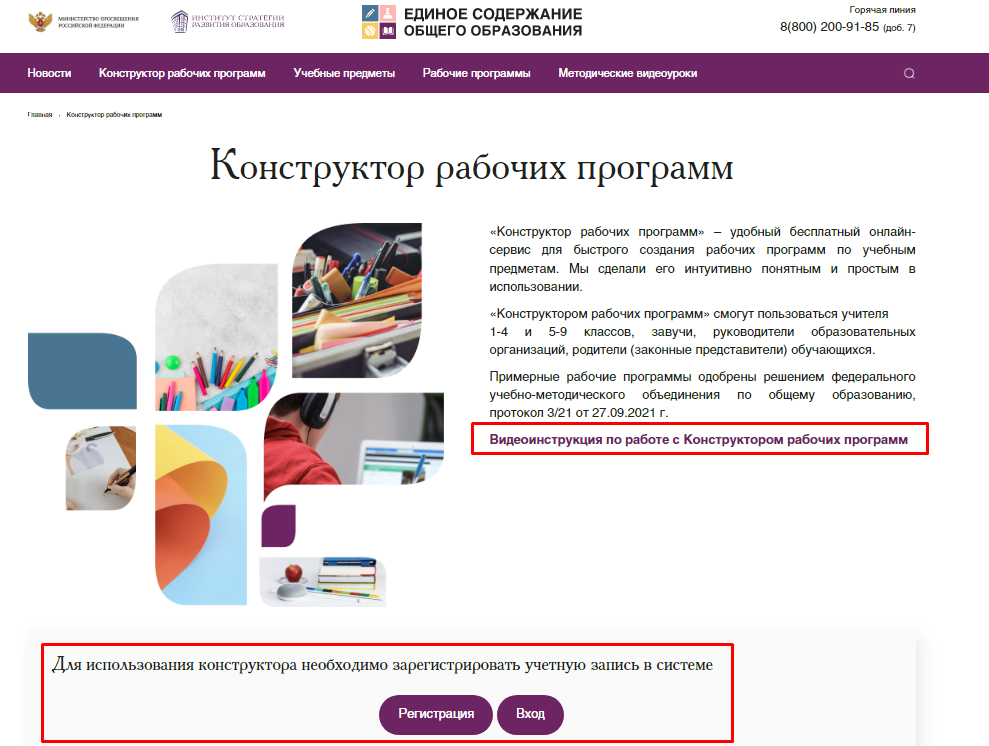 Откройте сайт edsoo.ru
Второй вариант: вы решили разработать рабочую программу самостоятельно
В таком случае выберите один из двух способов

Второй способ – методическим объединениям разработать рабочие программы по учебным предметам самостоятельно в соответствии с ФГОС-2021 и требованиями примерной рабочей программы
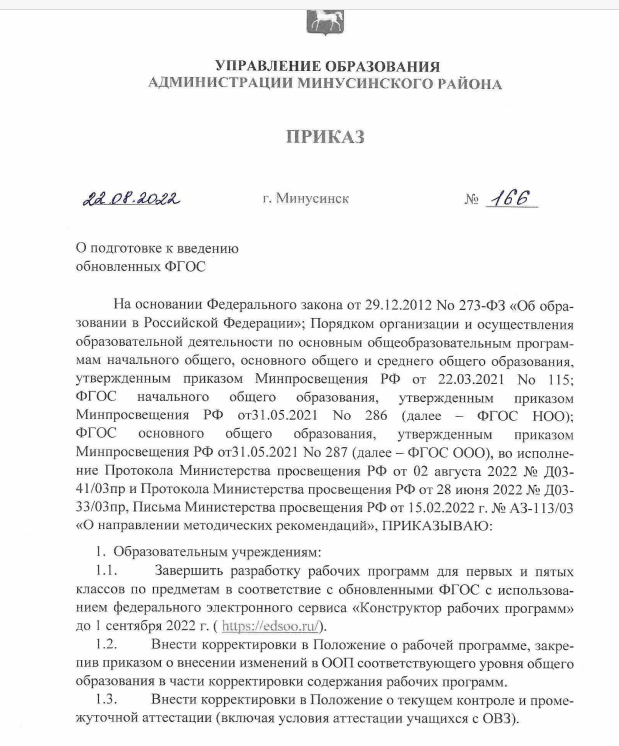 ШМО
Решение методического объединения о способе разработки рабочих программ по учебным предметам 
План-график предметных недель
(ноябрь - март)
Обсуждение программы наставничество
Рассмотреть план методической работы школы.
График контрольных работ
Какие учебники использовать в 2022/23 учебном году
При переходе на ФГОС-2021 можете использовать любые УМК, которые входят в федеральный перечень учебников
ВАЖНО
Действующий федеральный перечень учебников (приказ Минпросвещения от 20.05.2020 № 254) не содержит учебников, которые прошли экспертизу на соответствие требованиям 
ФГОС-2021
Сделайте акцент на изменении методики преподавания, если одновременно используете дополнительные учебные и дидактические материалы, которые ориентируются на формирование предметных, метапредметных и личностных результатов (письмо Минпросвещения от 11.11.2021 № 03-1889)
СЛЕДУЮЩЕЕ В ПОВЕСТКЕ
ВПР
500+
«Разговоры о важном» https://razgovor.edsoo.ru/.
ВПР
в 5 классах (по программе 4 класса): математика, русский язык и окружающий мир;
 в 6 классах (по программе 5 класса): математика, русский язык, биология и история;
 в 7 классах (по программе 6 класса): математика, русский язык, естественно-научный предмет (биология или география), гуманитарный предмет (история или обществознание);
 в 8 классах (по программе 7 класса): математика, русский язык, естественно-научный предмет (биология, или география, или физика), гуманитарный предмет (история или обществознание), иностранный язык;
 в 9 классах (по программе 8 класса): математика, русский язык, естественно-научный предмет (биология, или физика, или химия), гуманитарный предмет (география, или история, или обществознание).
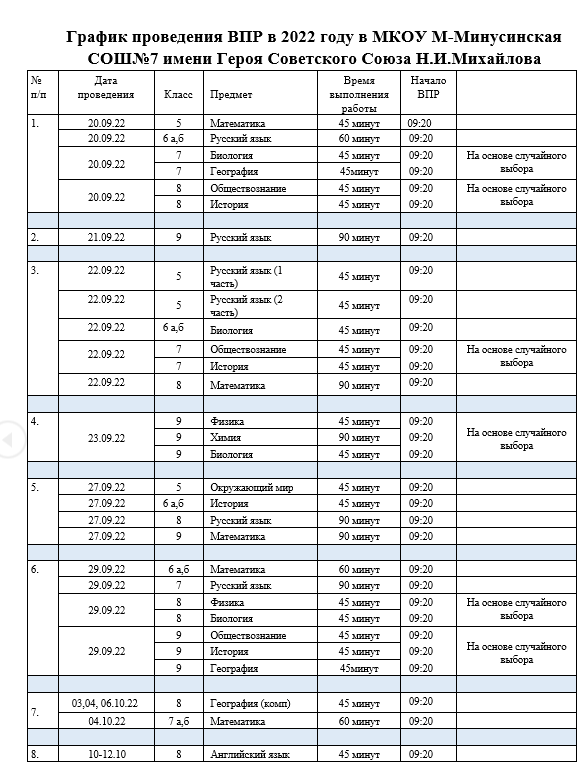